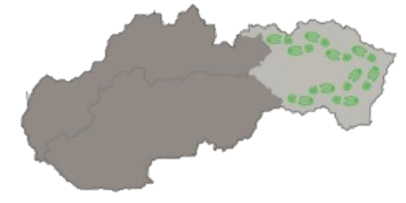 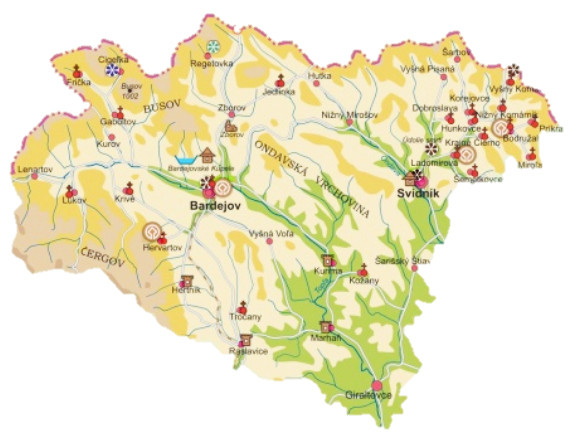 Od Hornádu po DunajecBARDEJOV S OKOLÍM
Mgr. Ľudmila Sulačeková
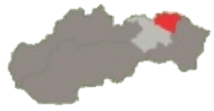 Poloha
Mesto Bardejov s okolím leží na severovýchode Slovenska v Ondavskej vrchovine (súčasť pohoria Nízke Beskydy)
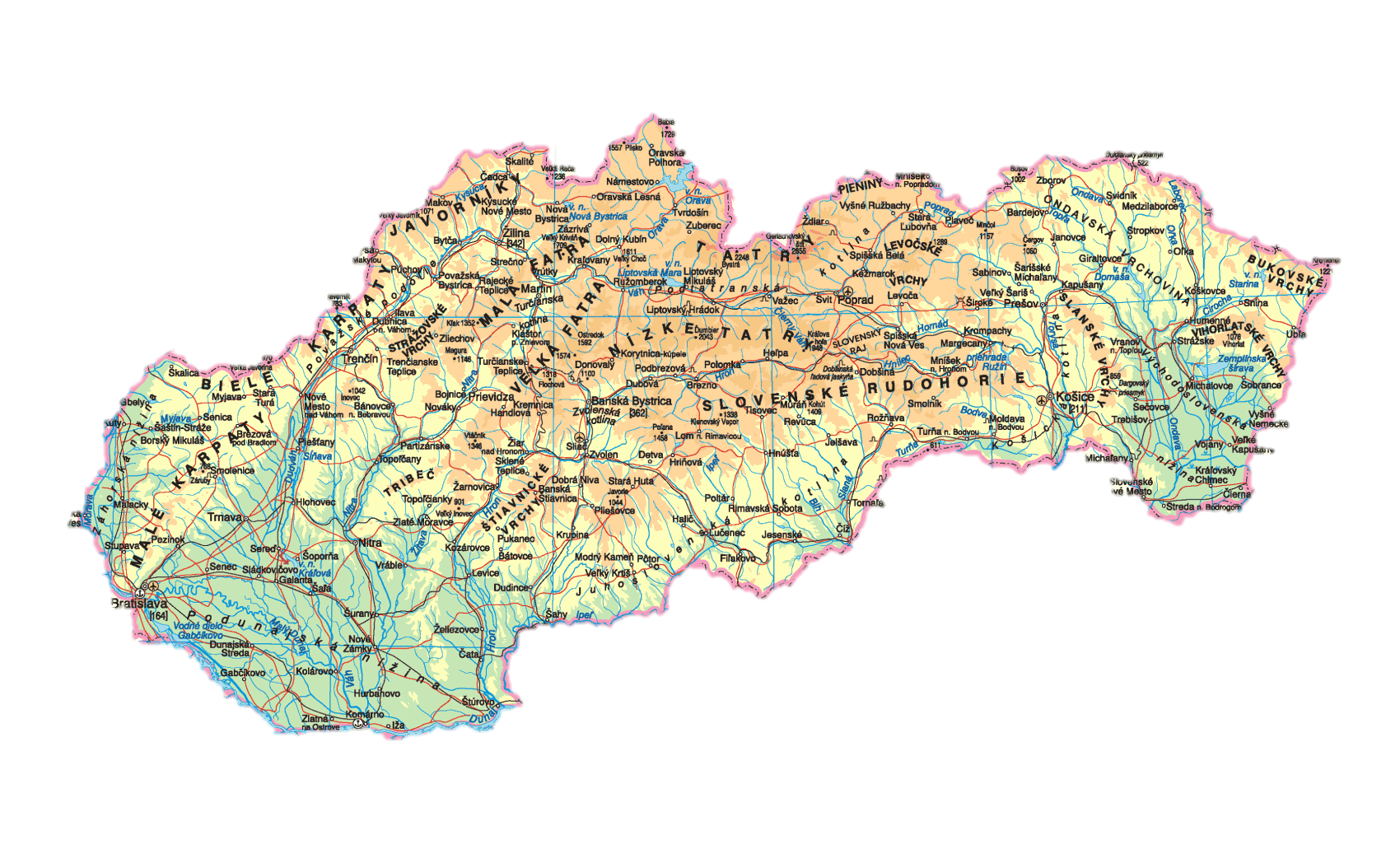 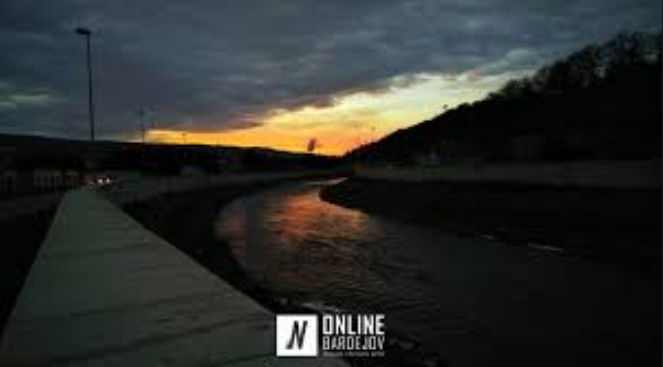 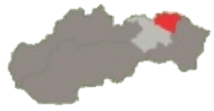 Rieka
Topľa
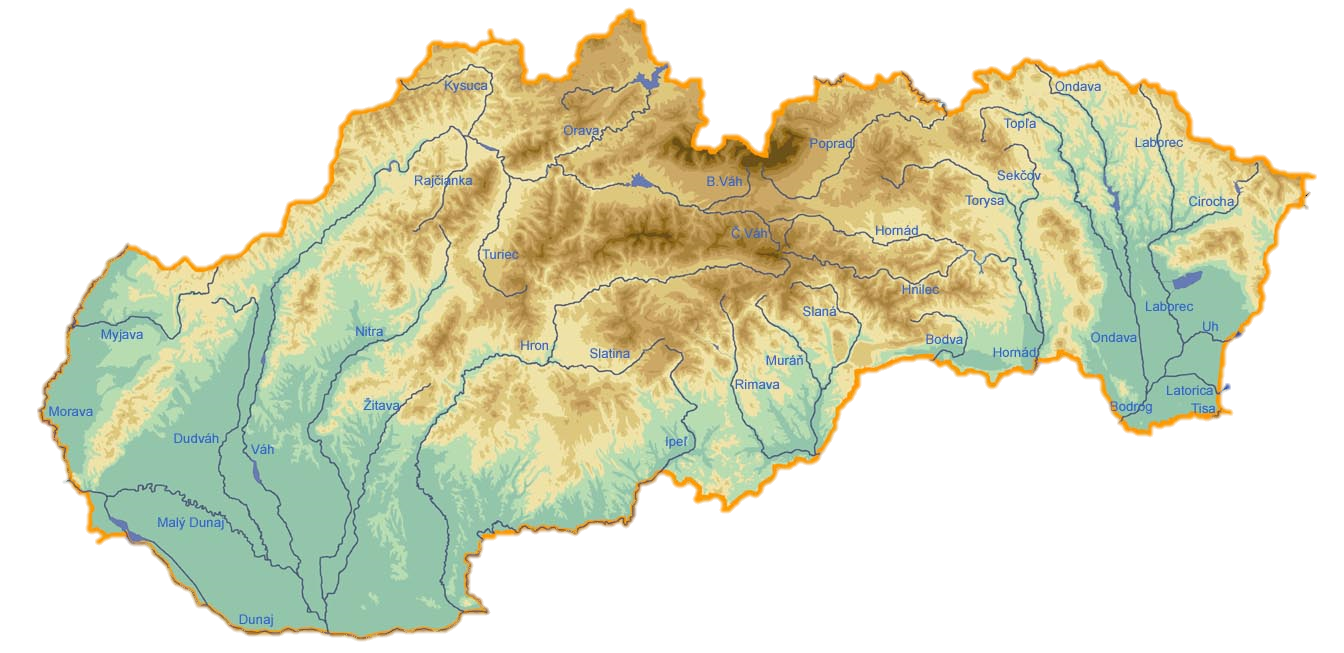 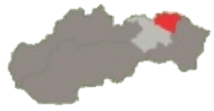 Región
R
I
Š
A
Š
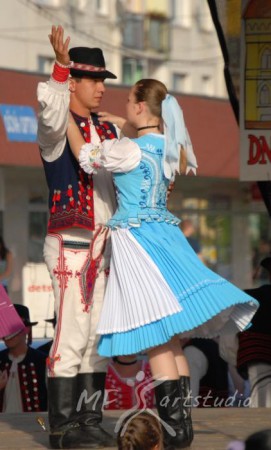 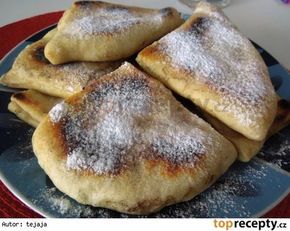 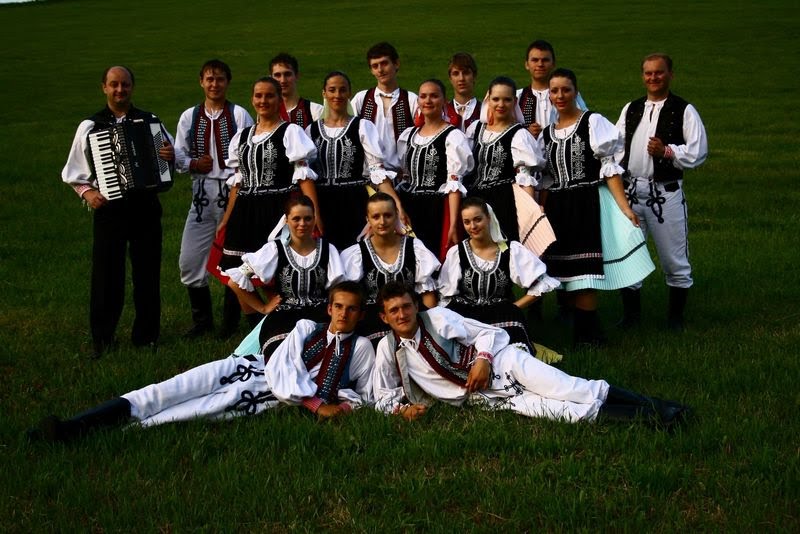 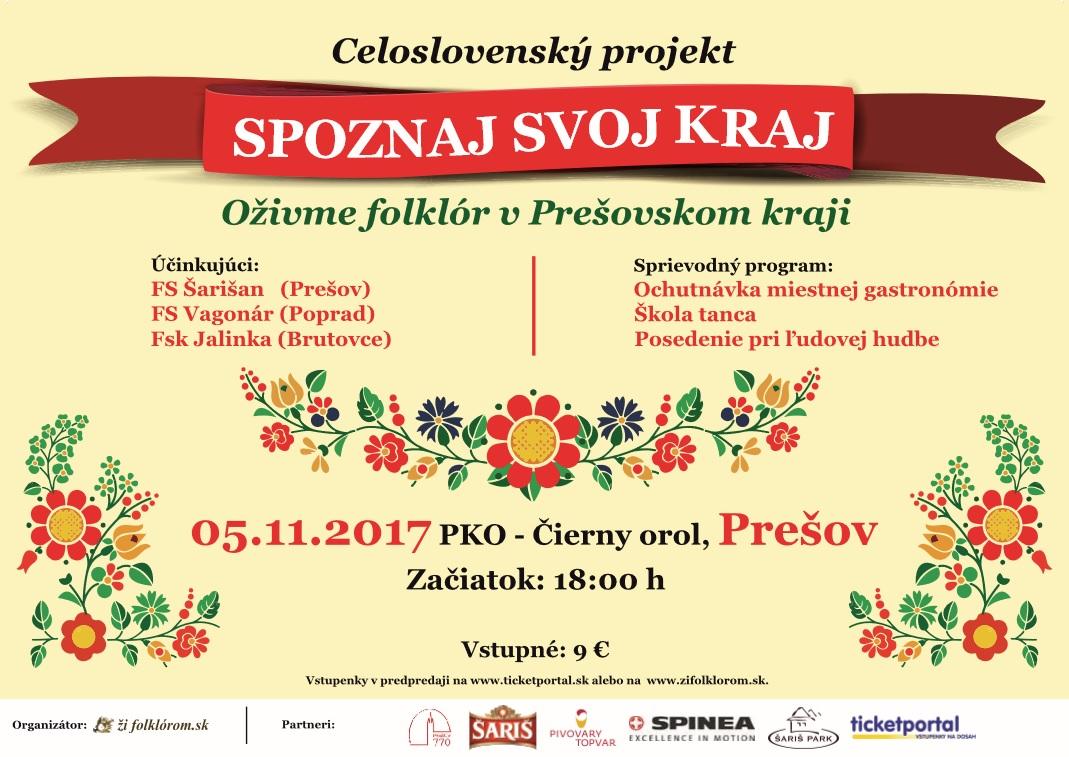 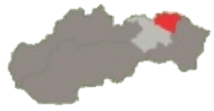 Významné obce
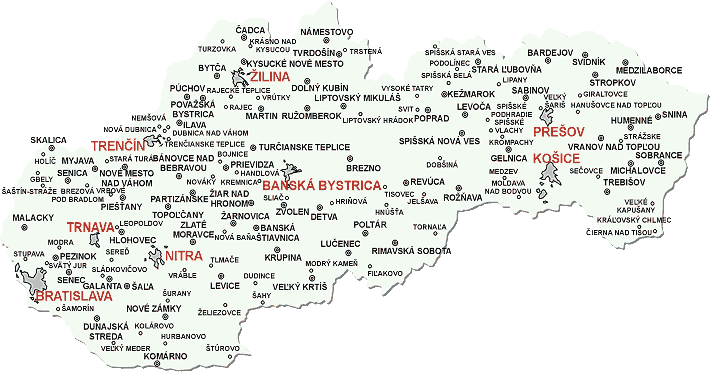 Bardejov
Svidník
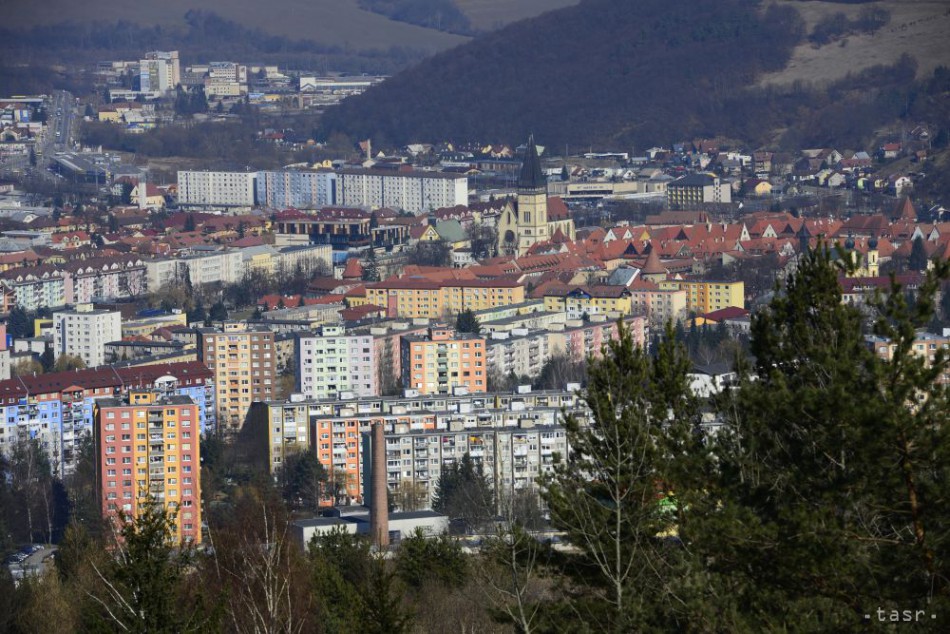 Bardejov
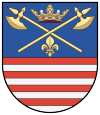 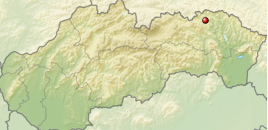 Bardejov
Bardejov – okresné mesto v Prešovskom kraji,
stredoveké centrum je zapísané do UNESCO,
sídli tu Šarišské múzeum
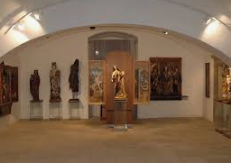 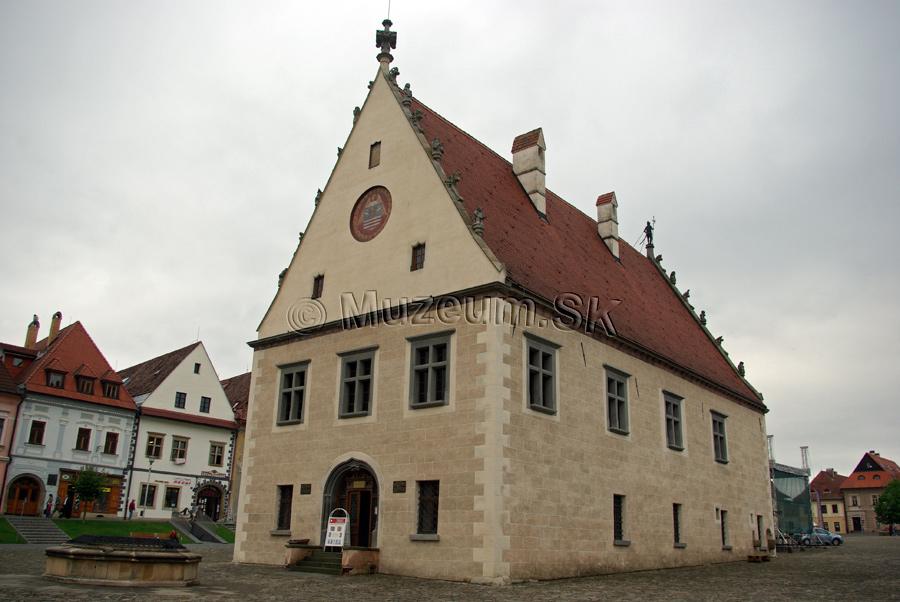 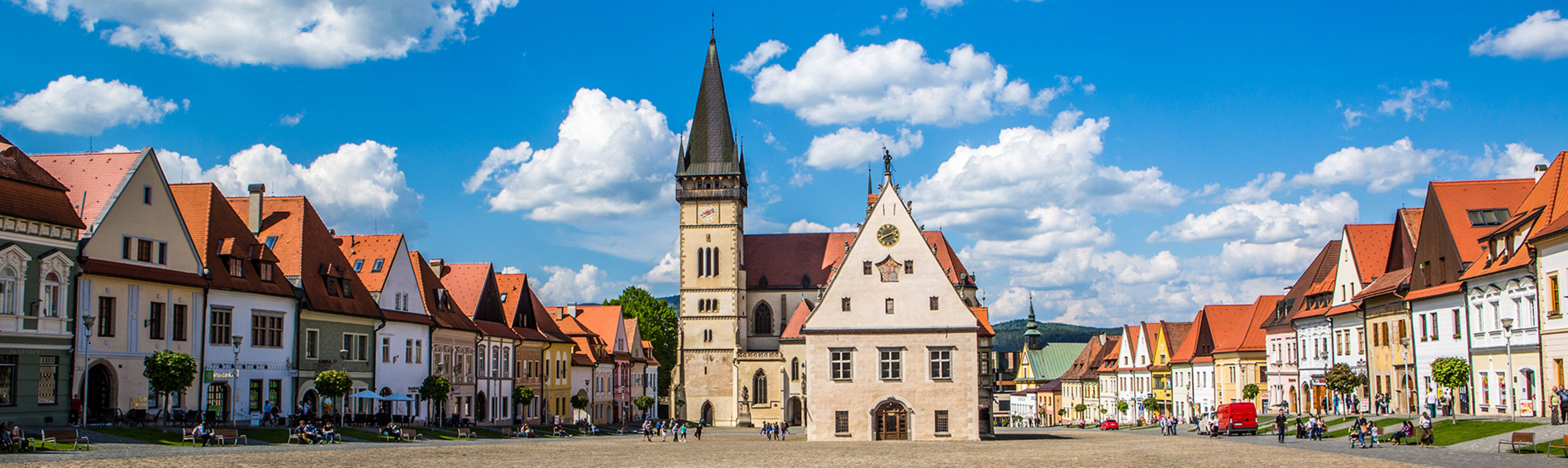 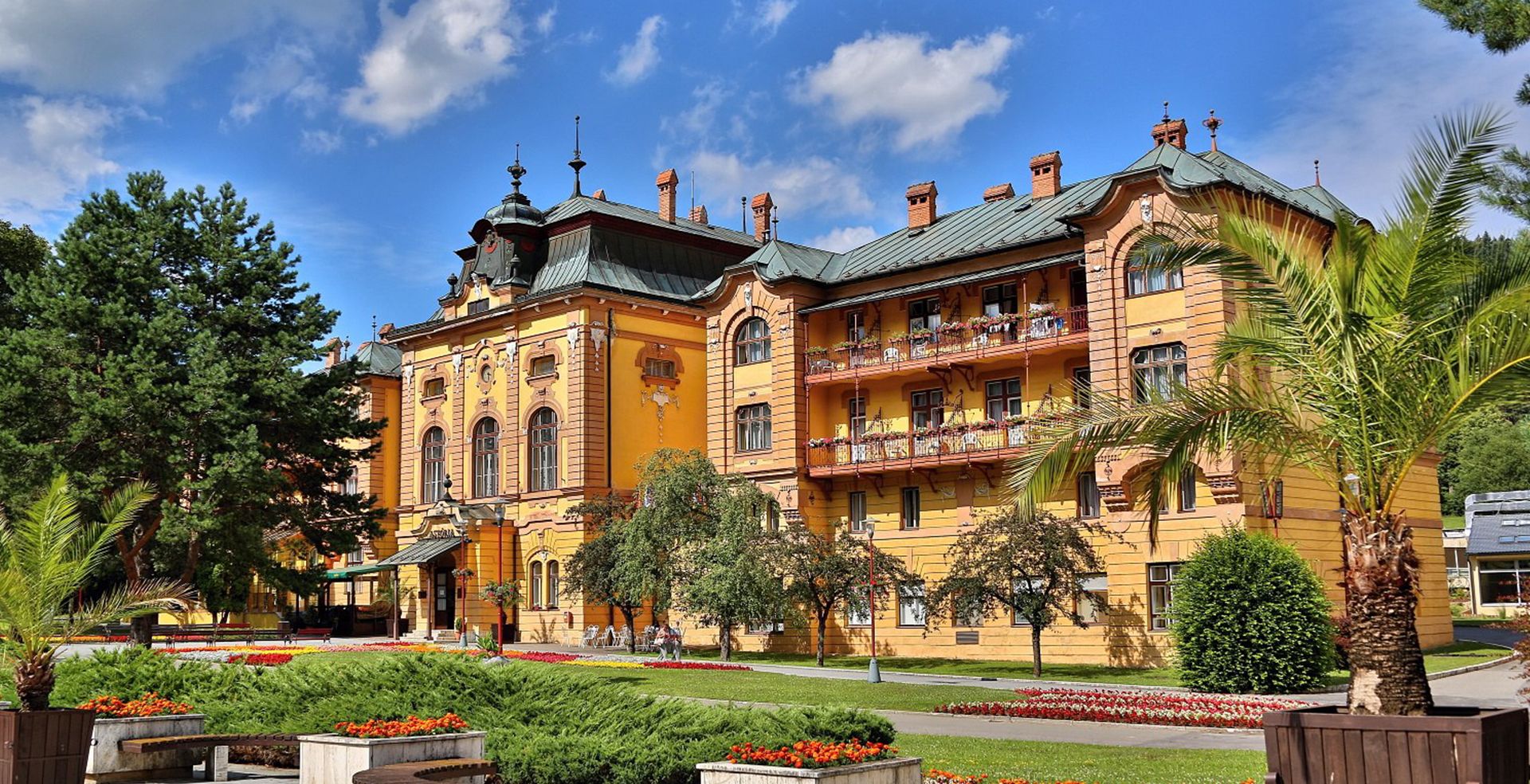 Bardejovské kúpele
časť mesta Bardejov,
v areáli sú okrem kúpeľných domov a hotelov aj dve kúpaliská a dve expozície Šarišského múzea v Bardejove - národopisná a skanzen - múzeum ľudovej architektúry
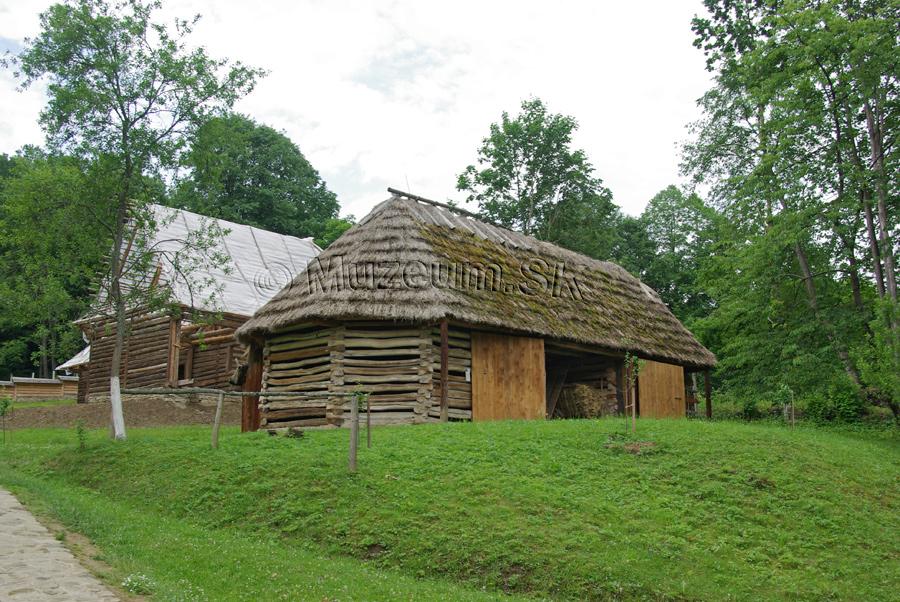 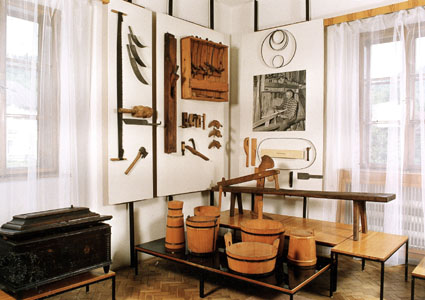 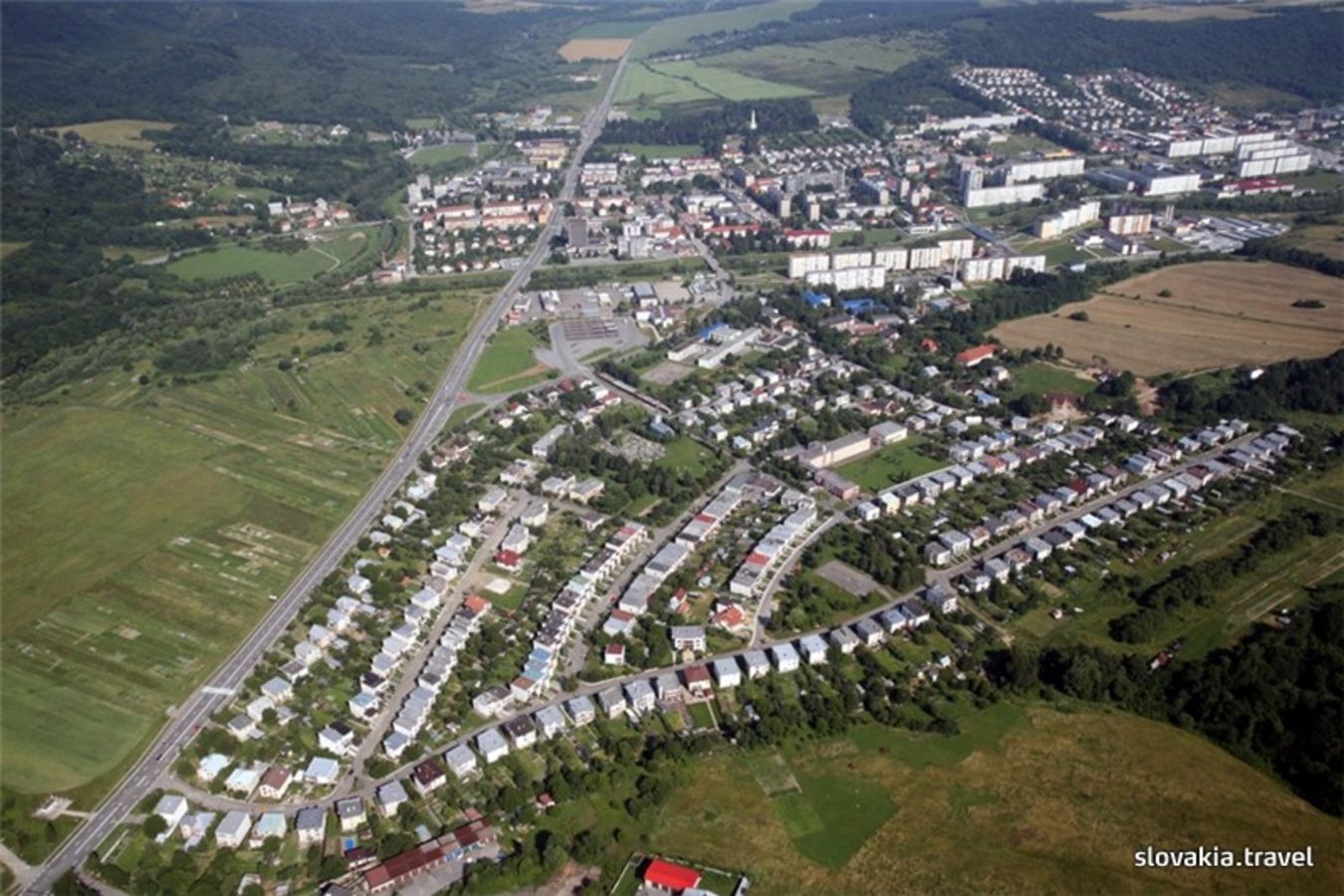 Svidník
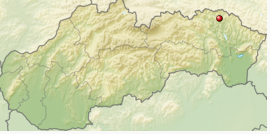 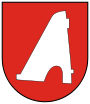 Svidník
Svidník – okresné mesto v Prešovskom kraji,
počas 2. svetovej vojny sa v tejto oblasti viedli boje, ktoré si vyžiadali veľa obetí. Vojnové udalosti pripomína pamätník na Dukle,
nachádzajú sa tu drevené kostolíky
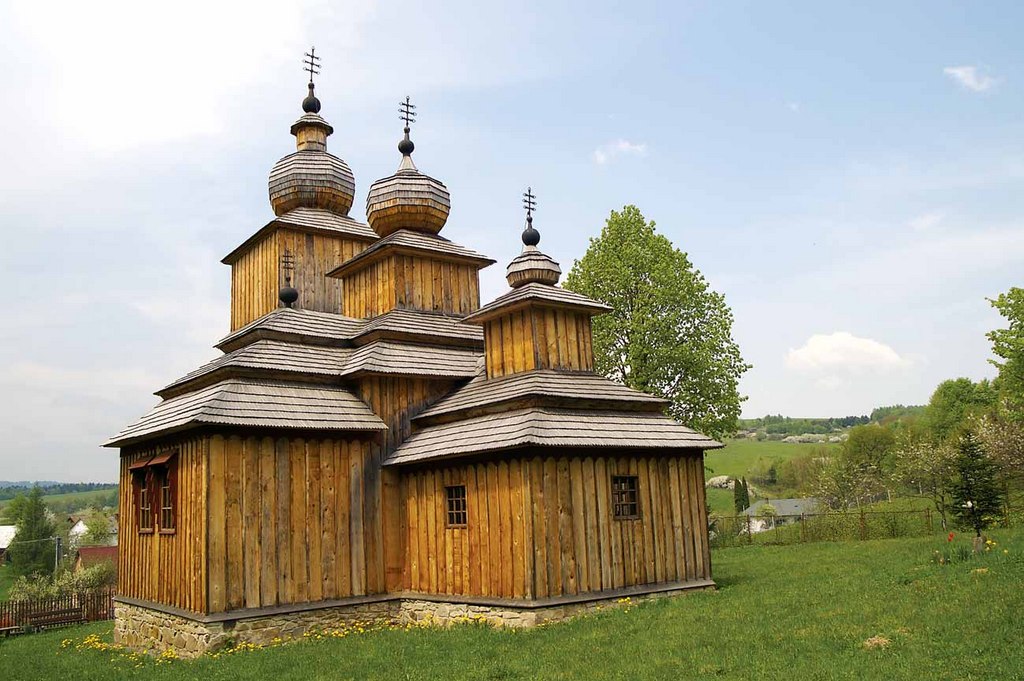 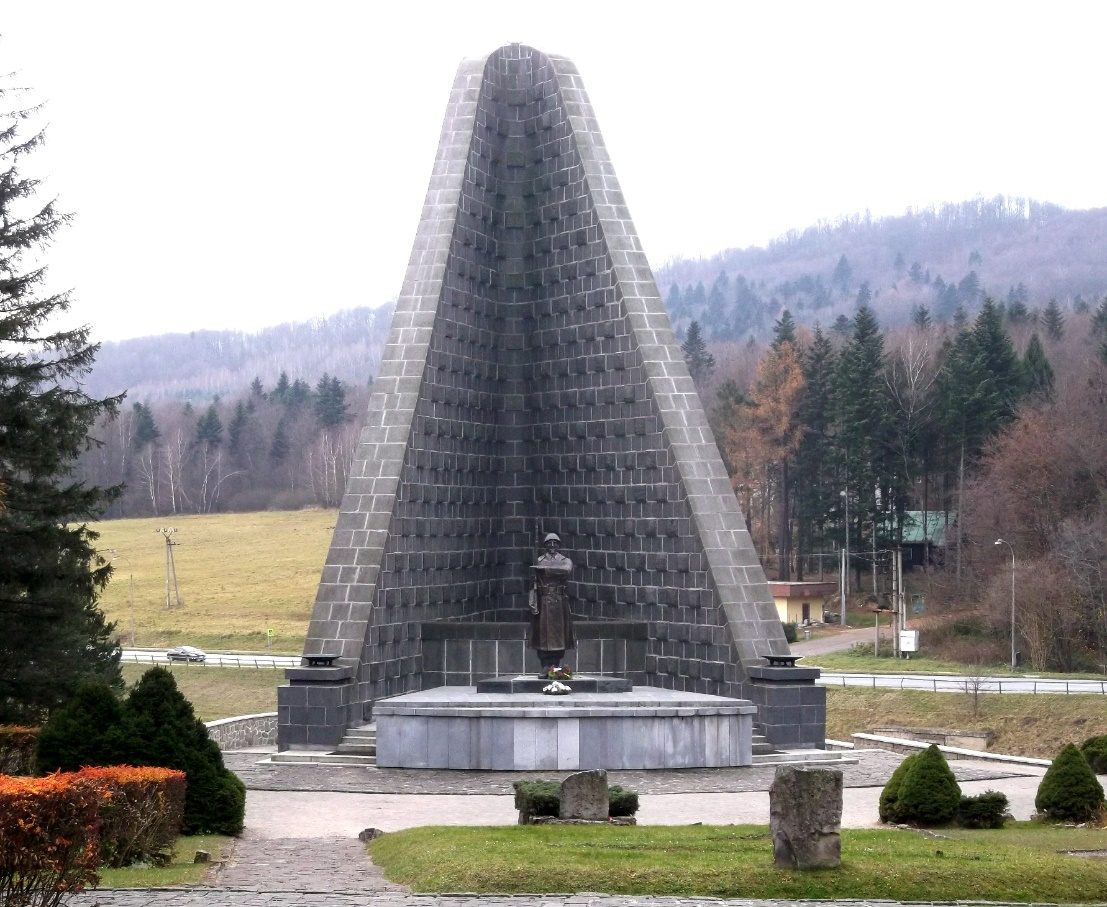 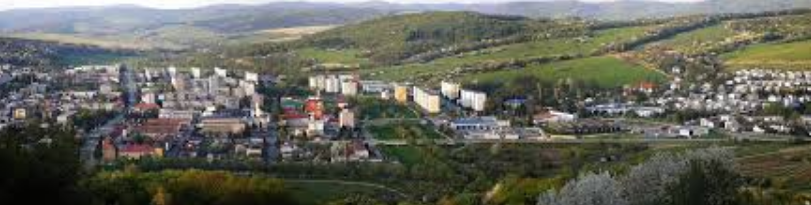 Zopakuj si
Súčasťou ktorého regiónu je mesto Bardejov s okolím?
Do ktorého kraja patrí mesto Bardejov s okolím?
Súčasťou ktorého pohoria je Ondavská vrchovina?
Ktorá rieka preteká územím mesta Bardejov s okolím? 
Ako sa volajú kúpele v tejto oblasti?
V ktorom meste sa nachádza pamätník na Dukle?
V ktorom meste v tejto oblasti sa nachádzajú drevené kostolíky?
V ktorom meste sídli Šarišské múzeum?
Šariš
Prešovský kraj
Nízke Beskydy
Topľa
Bardejovské kúpele
Svidník
Svidník
Bardejov
Na ktorom obrázku je správne označený Bardejov s okolím?
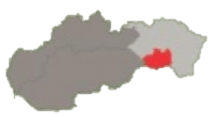 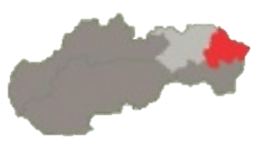 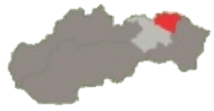 Označ na mape rieku Topľa
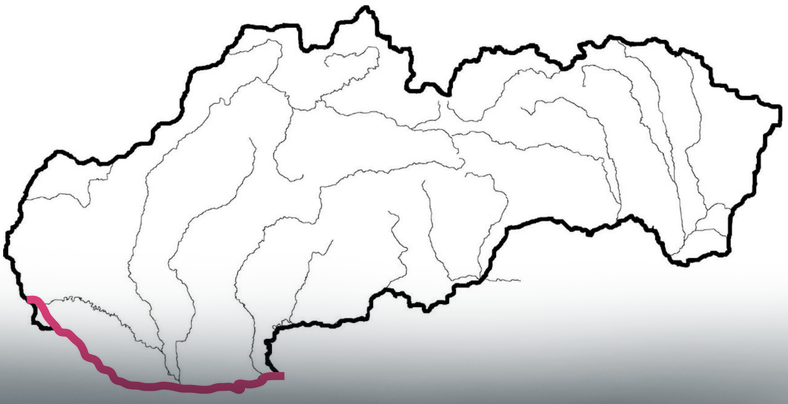 Zdroje
Dudášová, Mäsiar, Muchová: Vlastiveda pre štvrtákov
sk.wikipedia.org
obrázky: google